PHÒNG GIÁO DỤC VÀ ĐÀO TẠO QUẬN LONG BIÊN
TRƯỜNG MẦM NON GIA THƯỢNG
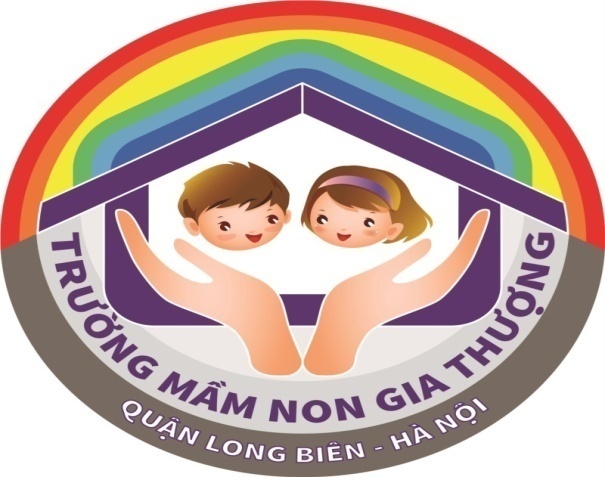 Nhận biết phân biệt
Chủ đề: Các phương tiện giao thông đường thủy
Đề tài: NBPB: Thuyền
Lứa tuổi: Nhà trẻ ( 24- 36 Tháng)
Giáo viên: Phan Thanh Xuân